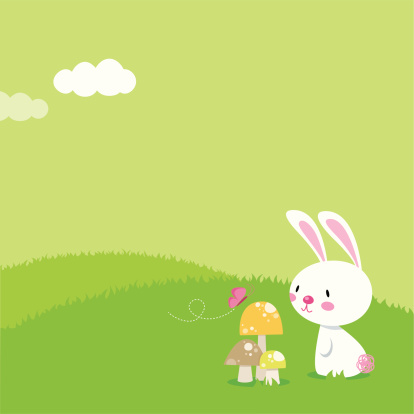 UBND QUẬN TÂY HỒ
TRƯỜNG MẦM NON NHẬT TÂN
KPKH CON THỎ
Giáo viên: Nguyễn Hồng Nhung
Lớp          : MGB – C1
NĂM HỌC: 2024 - 2025
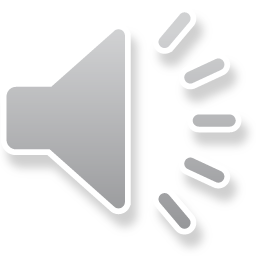 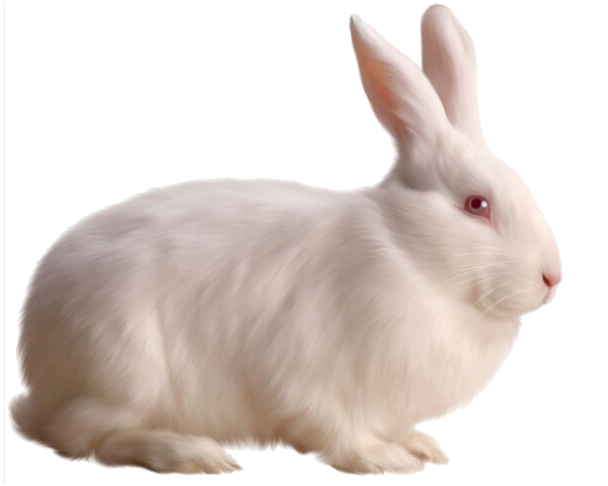 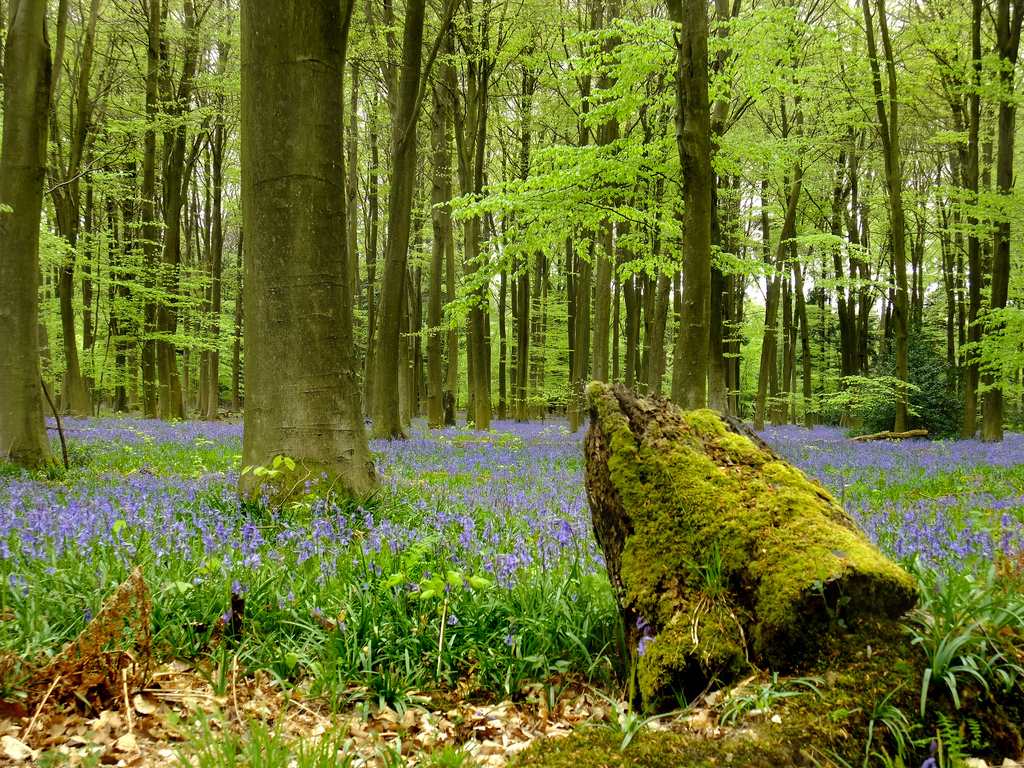 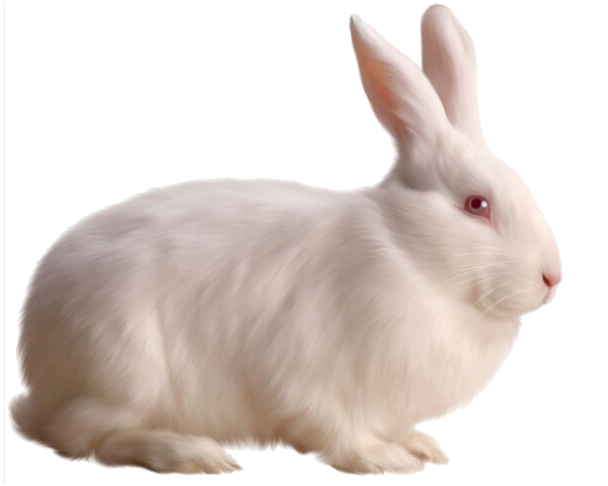 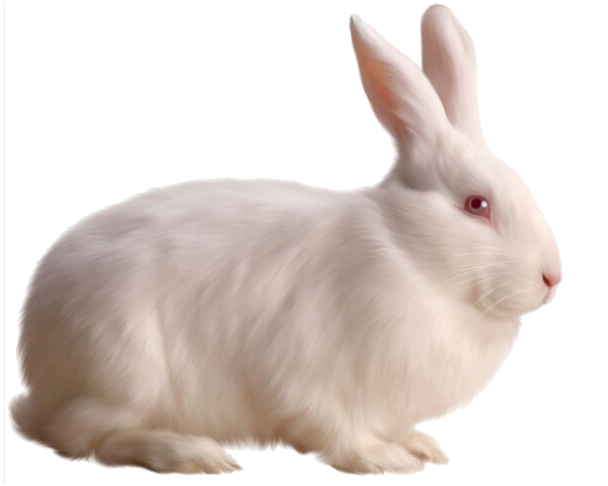 \
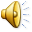 PHẦN MỞ RỘNG
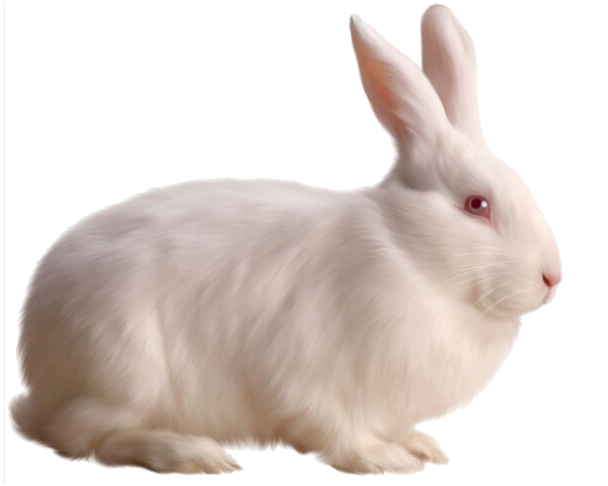 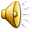 THE END
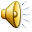